Writing Tasks: Creating Fiction + Non-Fiction Texts
Short Creative Writing Task:  
This work is to help build your skills and confidence using research to write an outline for a new pirate character AND  present research information for others to read . 

Create an information sheet on pirates using your research. 
Watch and talk about a favourite pirate film, book or programme you have at home.
3.     Planning: Make brief notes of key background information you are going to include in your writing. 
4.     Ready to write: Write an outline of your new pirate character to explain your idea to others.  

Extension Task:  Create a flag for
your new character’s pirate ship
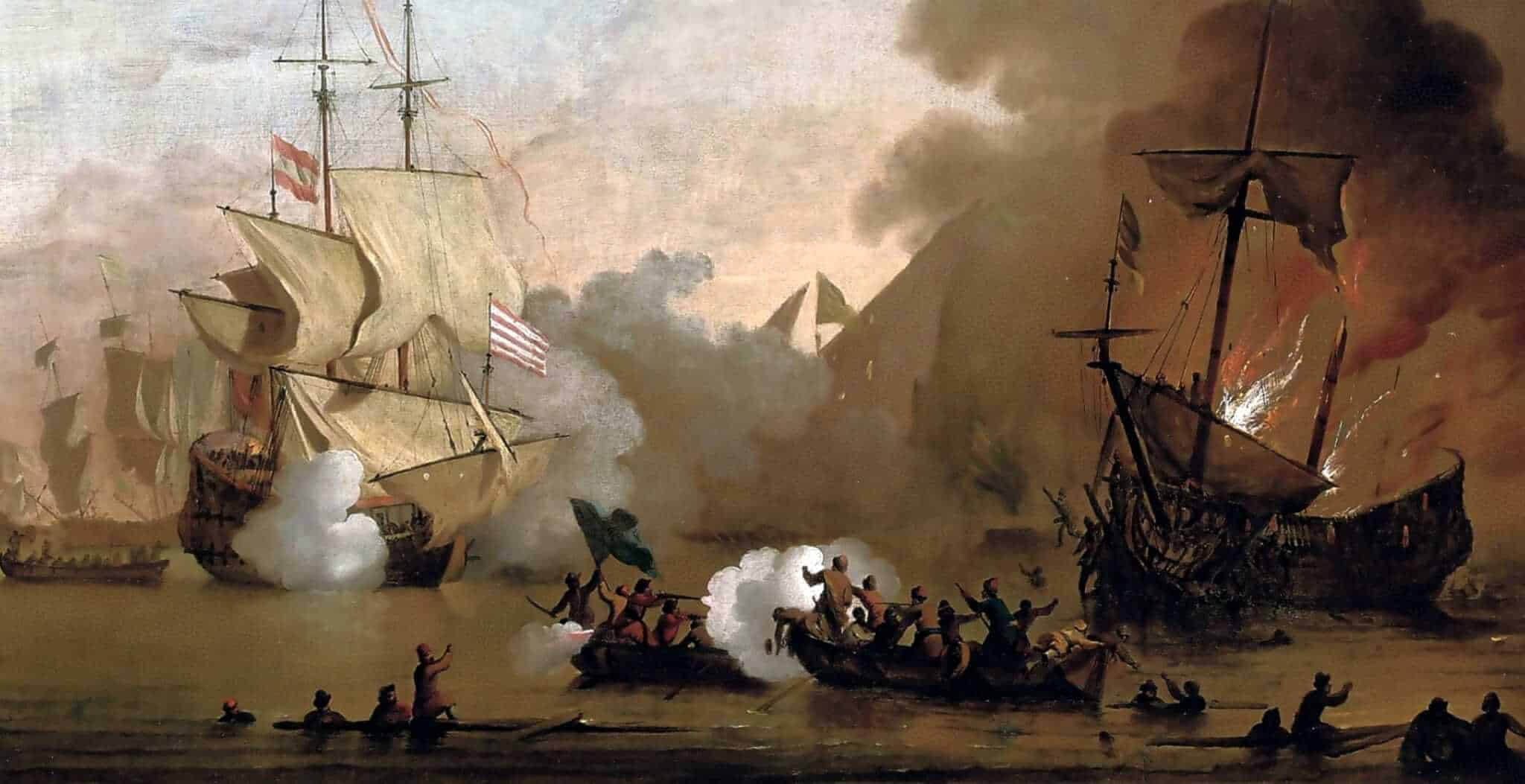 Key Words:  
fiction = made up/story
non-fiction = real facts and 
                  information

original = beginning or first, a new 
                 idea [not a copy]
outline = includes the important 
                 information [brief]

brief notes = ideas recorded in 
          single words or short phrases

Information sheet =  a section of writing
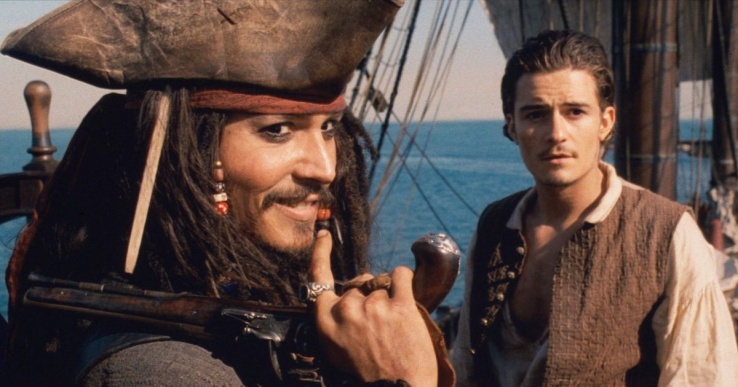 Information Sheet Planning:  [You can also use your  yellow workbook.]
Talk your ideas through then complete your plan 
Focus:  Building planning skills.   [Just brief notes – not sentences]
Colour Scheme Ideas:
Ideas for Structure:
   the ones you will use

heading
sub-heading
text box
arrows
images/pictures
key terms box 
links to websites
Portrait OR Landscape:
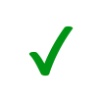 What subject?
Who is your audience?:
Age range:
Key Information you will include :
Pictures + images you will use:
Research Fictional Pirate Characters:   Tell your folks this is for your English work this week ... pull up a pirate pillow, grab a snack from the galley – if you go for the hard tack don’t forget to tap out the weevils!
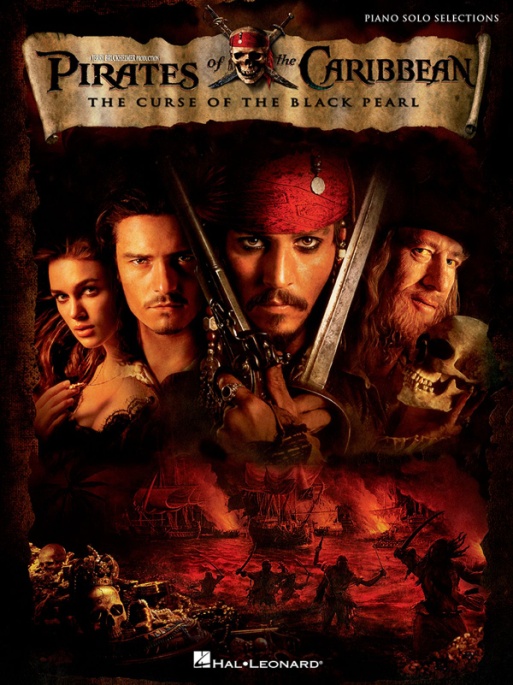 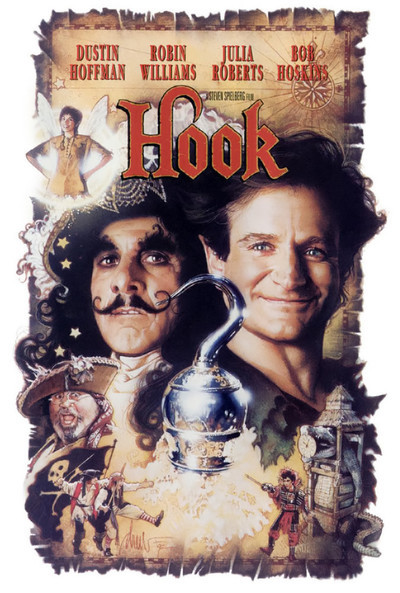 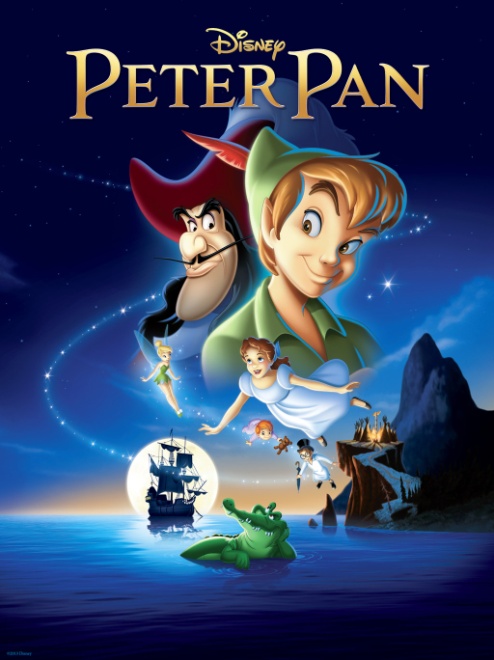 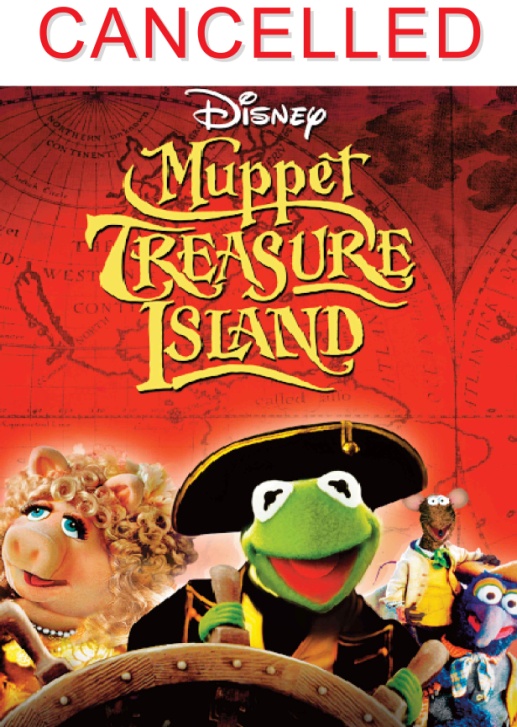 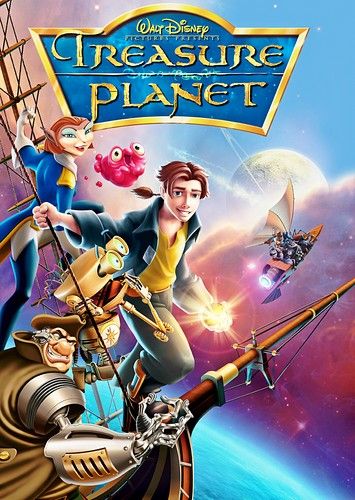 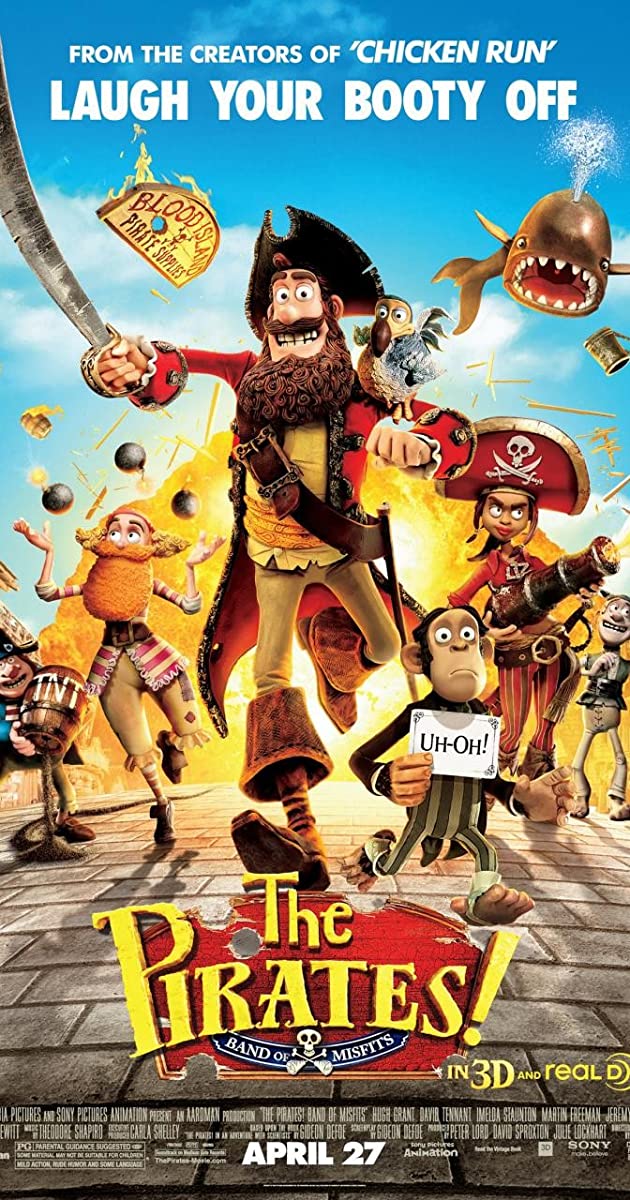 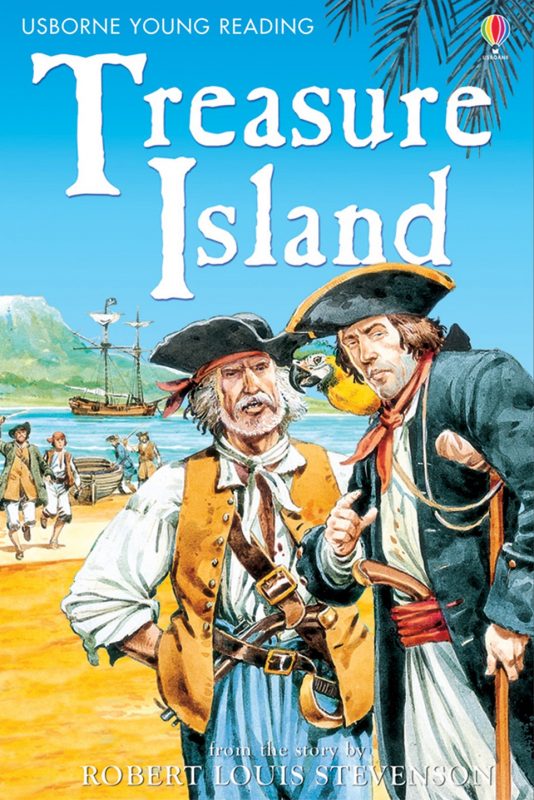 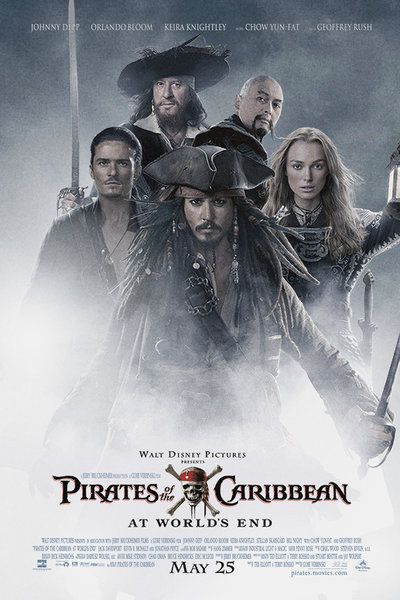 New Character Planning Sheet:  [You can also use your  yellow workbook.]
Talk your ideas through then complete your plan 
Focus:  Building planning skills.   [Just brief notes – not sentences]
Main events in their life:
What do they look like:
Where were they born:
Character Name
Stories told about them :
Personality:
New Character Outline Sheet:  [You can also use your  yellow workbook.]
______________________________________________________________________________________________________________________________________________________________________________________________________________________________________________________________________________________________________________________________________________________________________________________________________________________________________________________________________________________________________________________________________________________________________________________________________________________________________________________________________________________________________________________________________________________________________________________________________________________________________________________________________________________________________________________________________________________________________________________________________________________________________________________________________________________________________________________
Write an outline for your new pirate character
Top Tip:  Use the examples in the research powerpoint to help with how to do this.
Extension Task: Design a pirate flag for your new pirate